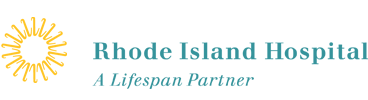 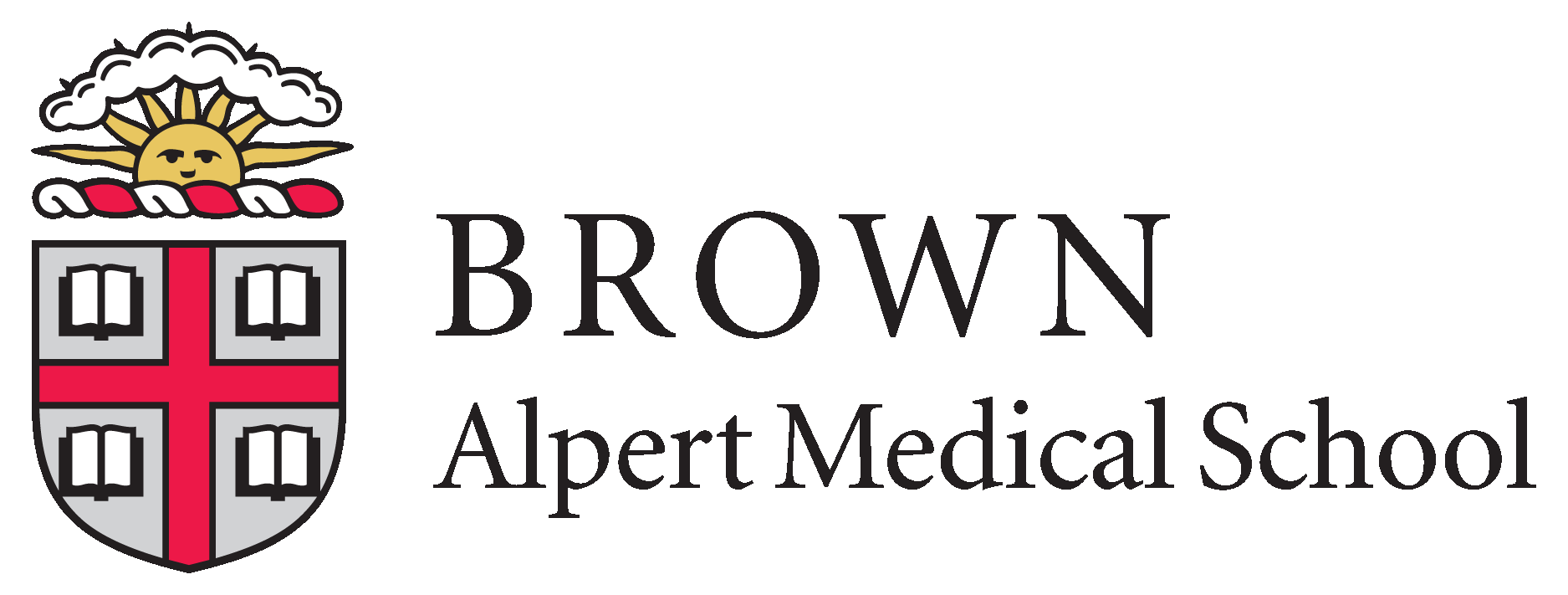 Development of a Brief, Values-Based Online Adjunctive Intervention for Depression and Anxiety
Kristy L. Dalrymple, Ph.D.
Michael Levin, Ph.D., & Jack Haeger, B.A.
Emily Walsh, B.A., & Lia Rosenstein, B.A.
Brandon A. Gaudiano, Ph.D.

Association for Contextual Behavioral Science
Seattle, June 2016
Disclosures
This study was funded in part by a grant from the National Institute of Mental Health (K23MH085730; PI: Dalrymple)
Face-To-Face Therapy is Optimal But….
Barriers exist to frequency/consistency of attendance:
Cost
Time commitment
Transportation issues
Scheduling conflicts (client and/or therapist)
Benefits of Online Treatments
Cost-effective
Self-paced
In-home opportunities for skill acquisition & transfer of learning
Can serve as a bridge between treatments or extend in-person sessions
Internet-Based Interventions for Depression/Anxiety
Majority of studies on I-CBT (second wave) 

I-CBT efficacious for depression and anxiety

But, depends on therapist guided vs unguided 
    (Richards & Richardson, 2012)
Effect size: guided = 0.78 vs unguided = 0.36
Dropout rate: guided = 28% vs unguided = 74%
ACT Internet Studies
Problem areas: 
depression, smoking cessation, tinnitus, chronic pain, college undergraduate performance, bariatric surgery patients

Significant reductions in depression symptoms and stress

High acceptability and good adherence
Study Aims
To develop a brief online self-help program:
Adjunct to treatment as usual in a psychiatric setting
Transdiagnostic (depression and/or anxiety)
Focus on a single ACT core process--Values

Examine preliminary feasibility/acceptability
The Valued Living Program: Design
4 sessions, 30-60 minutes each
Suggested time frame: 1 session every four days
Qualtrics.com online platform 
User-friendly
Encrypted, HIPAA-compliant
Easily programmable and modifiable
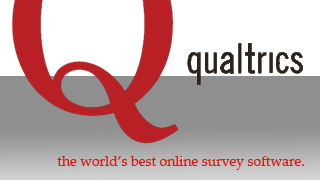 Overall Program Aims
Identify personal values
Increase awareness of values in daily activities
Increase engagement in values-based activities
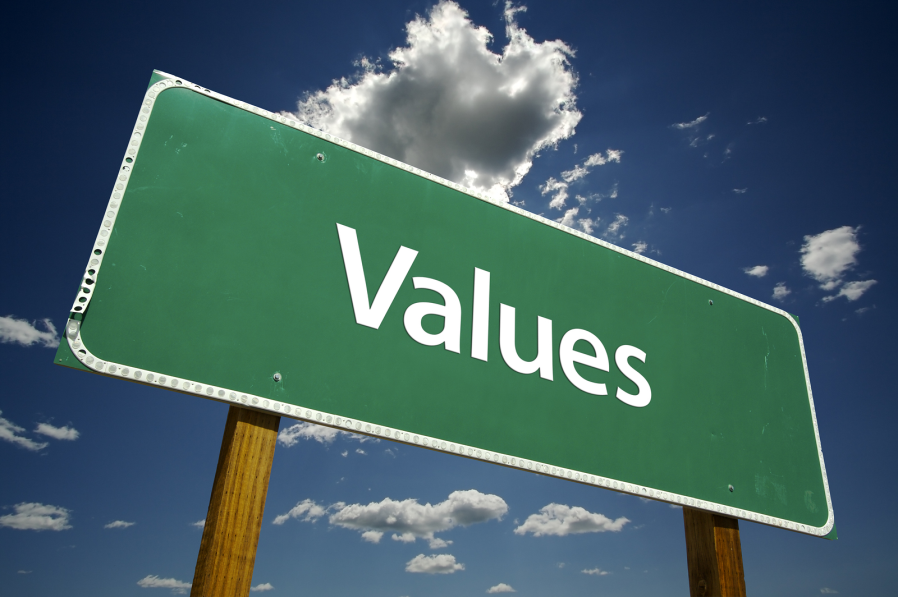 Program Features
Interactive Exercises
Real-Time Feedback
Printable Summary Sheet
Other Features
2 case examples used throughout

FAQ section at the end of each session

Suggested homework

Review of prior session
Session 1: “Clarifying Your Values”
Introduction/rationale

Defining values

Initial values clarification
Sample Exercise
Session 2: “Exploring Your Values”
Further define values

Link values to goals and actions

Set values-based goals (SMART goals)
Session 3: “Engaging Your Values”
Create list of values-based activities

Identify & address barriers to values-based actions

Identify values linked to behaviors participants already engage in
Sample Metaphor
Session 4:“Building a Valued Life”
Make commitments to values

Establish patterns that support values

Review of the program/wrap-up

Additional resources
Sample Exercise
Study Design
Recruitment
Inclusion criteria: 
Being treated at outpatient or partial hospital practices at Rhode Island Hospital
Initially referred by treating provider
Chart diagnosis of depressive or anxiety disorder

Exclusion criteria: 
bipolar disorder, psychosis, active SI
Assessment Schedule
Preliminary Results
Participants
16 adults (mean age=38)
Female (71%), White (100%)
Unemployed/on disability (64%)
36% HS degree/43% graduated college
76% depression as primary
PTSD, GAD, OCD
User Data
Participant Flow
Enrolled
N=16
Baseline Assessment
N=14
Session 1
N=10
Sessions 2 & 3
N=8
Session 4 & Post Assessment
N=7
Session Completion
Program Satisfaction
Qualitative Data
What was the most important thing you learned?
Valuing
“Committing to living according to your values despite uncomfortable thoughts and feelings”

Skills
“Taking smaller steps rather than huge leaps”

Acceptance/Mindfulness
“Looking at thoughts from perspective they are always going to be there, and ACT is about accepting thoughts”
What did you like most?
Self-reflection
“Opened my eyes and mind to new ways”

Committed action
“Making a commitment to myself and others”

Program Features:
“Use of different types of media to get the message across”
What did you like least?
Length
“A lot of reading”

Format/Delivery
“Nothing replaces face to face therapy but I still can see this used as a tool”
Suggestions?
Present in smaller portions/segments

Include lesson on self-compassion

Practice brief mindfulness exercise at start of each session
Comments from Drop Outs
After completing Session 1

Liked least:
“Figuring out my values and what is important to me is a tough subject for me, it’s hard for me to pinpoint those and reflect on how I’m going to work towards them at the same time”
Quantitative Data
Depression and Anxiety
Valuing
Psychological Flexibility
Outliers
2 outliers – both from outpatient site

Completed sessions ~1x/week, 1x/month

Depression/anxiety worsened from pre-post

Qualitative comments:
“I learned something about myself that I did not know”
“Very enlightening….it opened my eyes and mind to new ways to listen to my body and value myself”
Depression (CUDOS) By Site(lower = better)
Outpatient
PHP
Values (VQ Total) By Site (higher = better)
Outpatient
PHP
Psychol. Flexibility (AAQ-II) By Site (lower = better)
Outpatient
PHP
Session Values Clarity By Site (higher = better)
Outpatient
PHP
Session Life Satisfaction By Site(higher = better)
Outpatient
PHP
Discussion
High satisfaction
>85% agreed on all items

Feasible to complete

Decent retention rate (~50%)
Given unguided format
Comparable to other studies

Trends in valuing, life satisfaction, psychological flexibility
Lessons Learned
Reduce length
Goal: <30 minutes

Increase multi-media

Shorten duration between sessions

Add other topics/modules
Self-compassion, mindfulness
Limitations
Small sample size
May not generalize to other samples
Open trial
Most feedback from completers only
Site differences (outpatient vs. PHP)
Future Directions
Make modifications based on feedback and re-test

Test specifically as bridge between partial hospitalization and outpatient care
“I found this particularly helpful as a continuance after being discharged from partial hospital”

Deliver via mobile phone app (instead of PC based)

Link with online measurement-based care and electronic medical records to integrate with other treatment